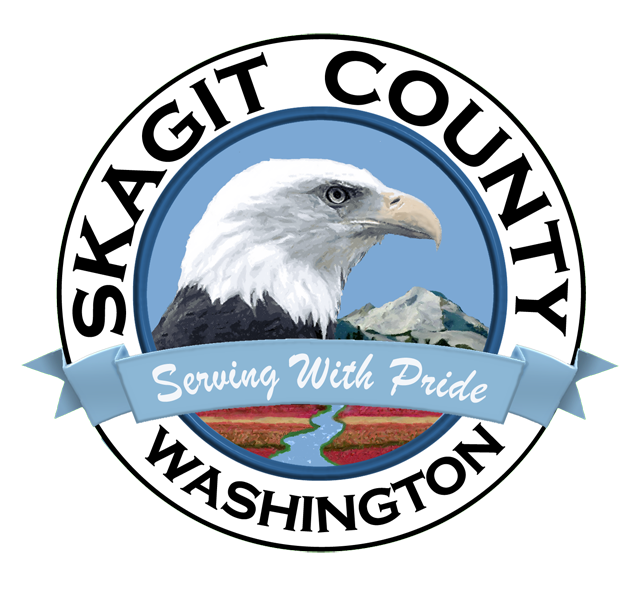 2021 Planning Docket
Public Comments summary
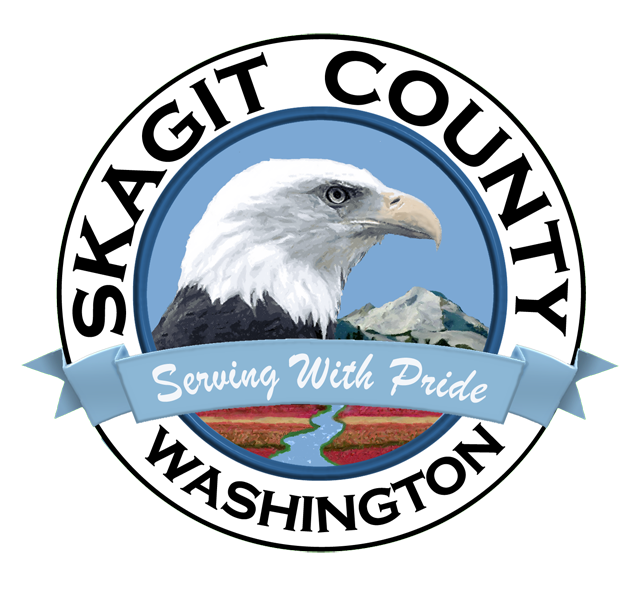 PL19-0419 Nielsen Brothers Comprehensive Plan & Zoning Map Amendment
Written Comments: 4
Testimony: 1 

Three of the written comments were supportive of the proposal, noting the importance of the business to the local economy and beneficial forestry practices 
The Skagit County Agricultural Advisory Board wrote they were neutral on the proposed change, but advised against setting a precedent to allow for operations out of compliance to use zoning changes to bring their operation back into compliance
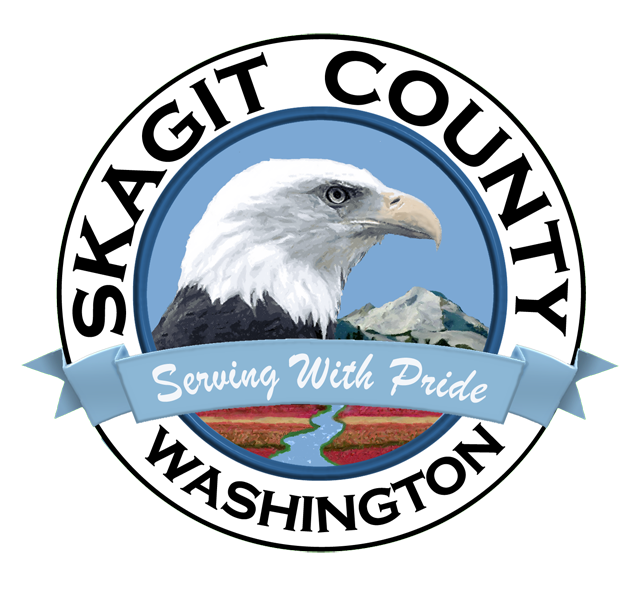 Written Comments: 45
Testimony: 5

Positive comments noted the importance of supporting small businesses in Edison and how Terramar has supported events, such as the Edison Farmers Market, and used locally sourced ingredients in its products 
Comments in opposition to the amendment were largely from neighbors of the Edison downtown area:
Potential large and noisy outdoor events
Emergency services and infrastructure
Environmental impacts on the nearby Edison slough
LR20-02 Small Scale Business Zone Use Amendment
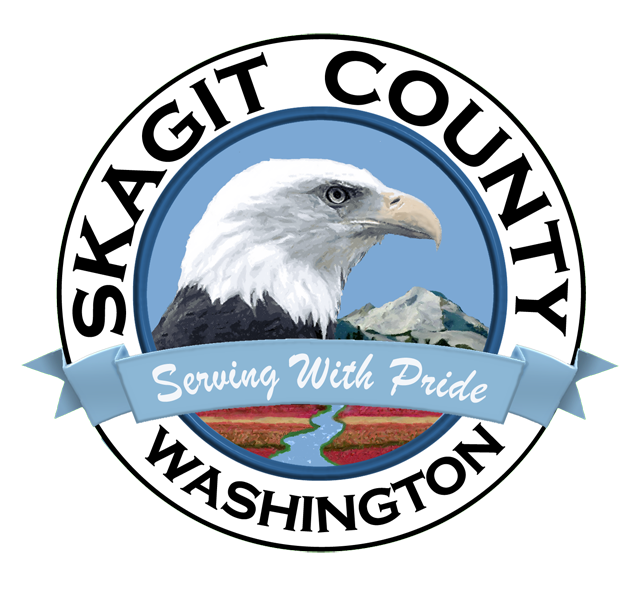 LR20-05 Public Notice Amendment for Mineral Resource Extraction Area
Written Comments: 1
Testimony: 1

The petitioner has submitted this amendment because Mineral Resource Extraction Areas are disruptive and have a large impact on the community
The petitioner encouraged PDS to increase the MRO notice requirement beyond the requirement for activities such as marijuana stores because MROs are more detrimental to the area
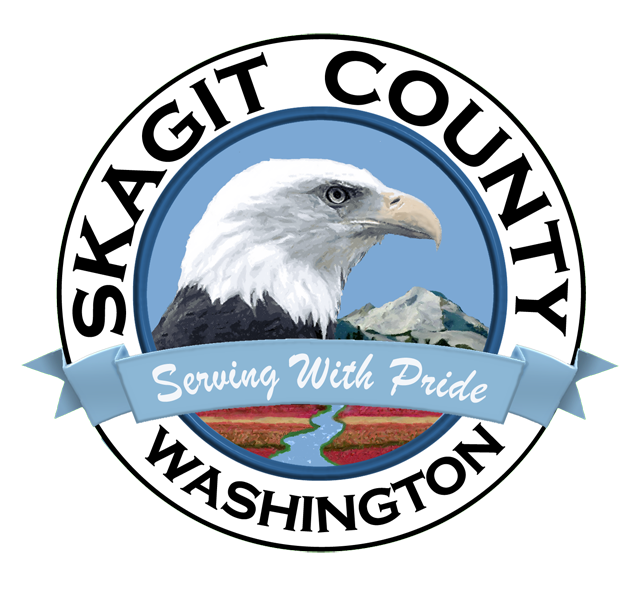 LR20-07 Accessory Dwelling Unit Code Amendment
Written Comments: 2                               
Testimony: 1

The petitioner comments support this amendment because it would increase the amount of housing units available in the county
The Agricultural Advisory Board does not support the amendment because it would encourage denser development in the Ag-NRL zone
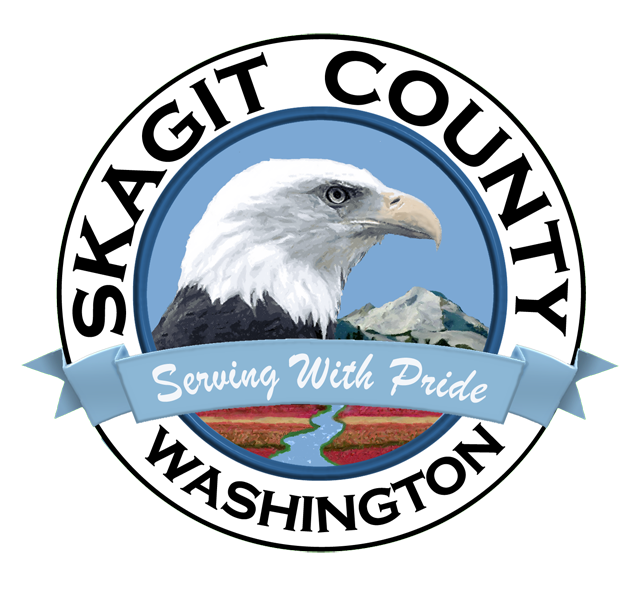 LR21-04 Agricultural Processing Facilities in BR-Light Industrial
Written Comments: 1                               
Testimony: 1

The Agricultural Advisory Board wrote to support the amendment as it allows for increased value-added opportunities for cattle and livestock growers in the community
The petitioner provided testimony for the amendment because it would allow Island Grown Cooperative to grow their business and process more animals each year
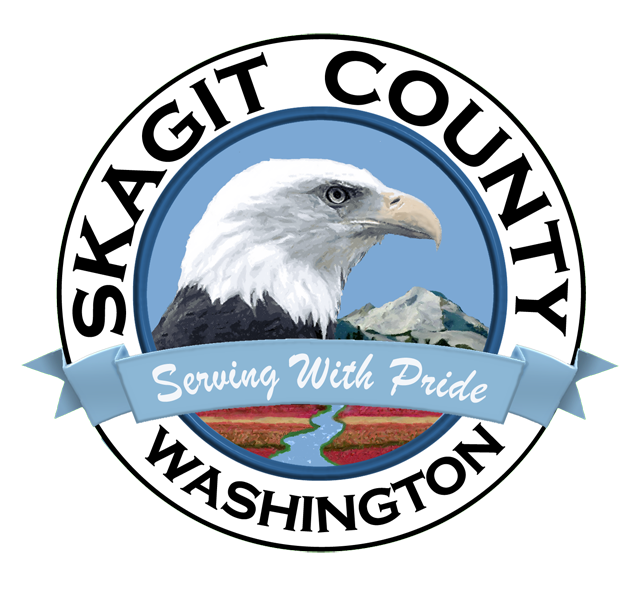 C21-1 2020 Comprehensive Parks & Recreation Plan
Written Comments: 0                               
Testimony: 1

The Chair of the Skagit County Parks and Recreation Board testified in support of including parks as an allowed use for certain zones so currently established park facilities could be improved or expanded upon
The county parks are well managed, but zoning inconsistencies need to be corrected